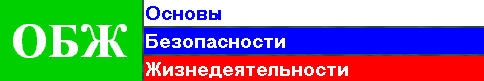 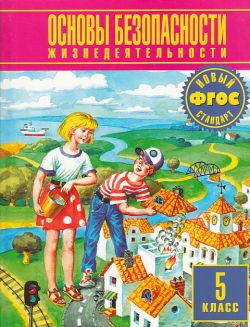 Урок ОБЖ 
 5 класс
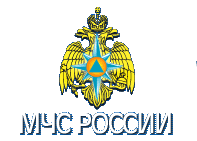 ТЕМА УРОКА:
ПРАВИЛА ПОВЕДЕНИЯ В ОБЩЕСТВЕННОМ ТРАНСПОРТЕ.
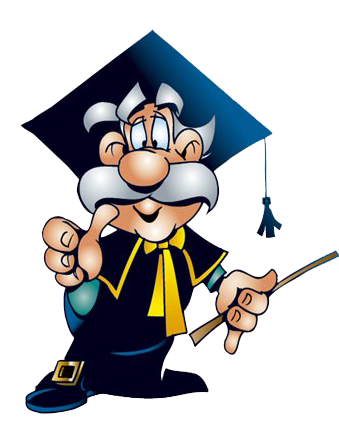 Здравствуйте, друзья!Сегодня мы поговорим о том, как себя вести в автобусе, троллейбусе или трамвае. Итак...
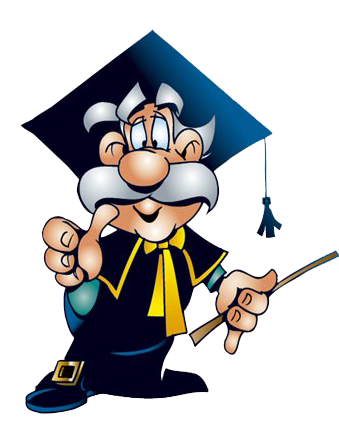 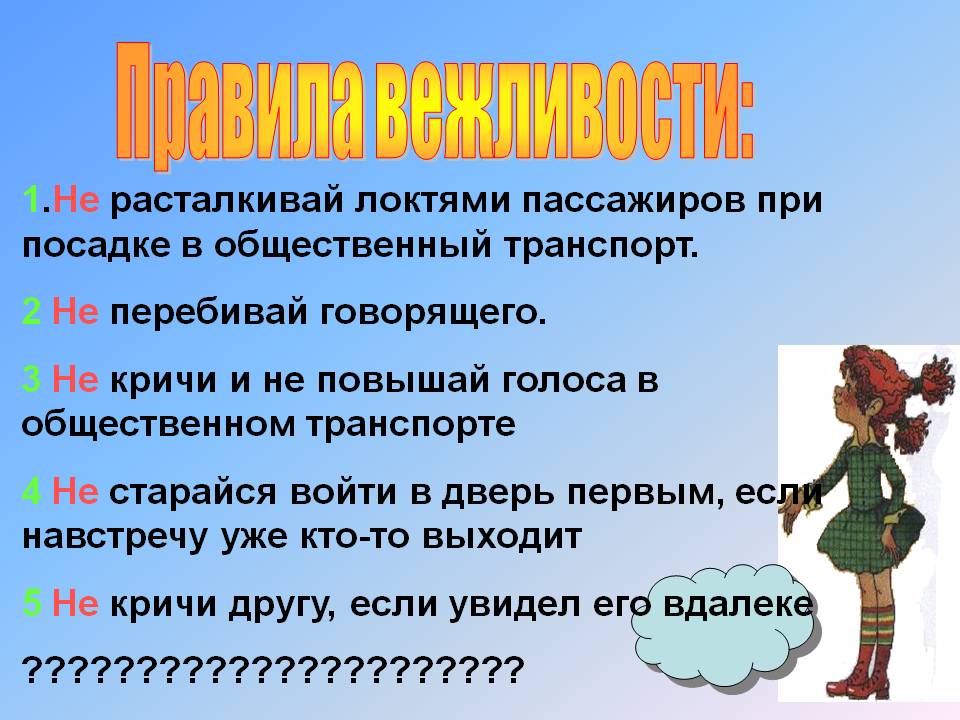 Воспитанный человек уступает место пожилым людям, малышам, женщинам с тяжелыми сумками.
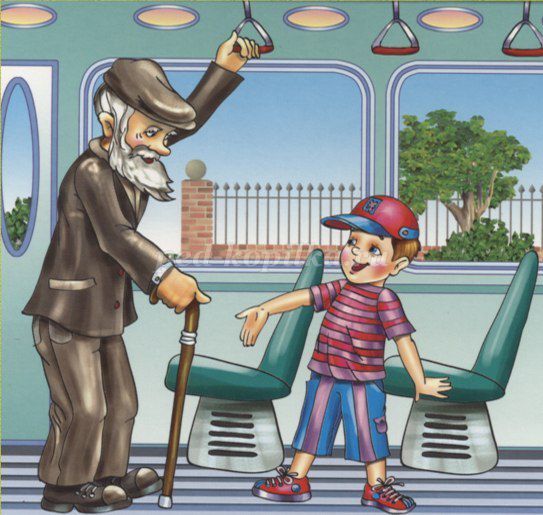 Держись за поручни, если нет свободных мест.
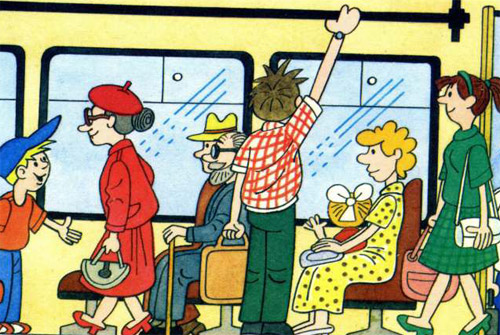 Не заходи в транспорт с едой.
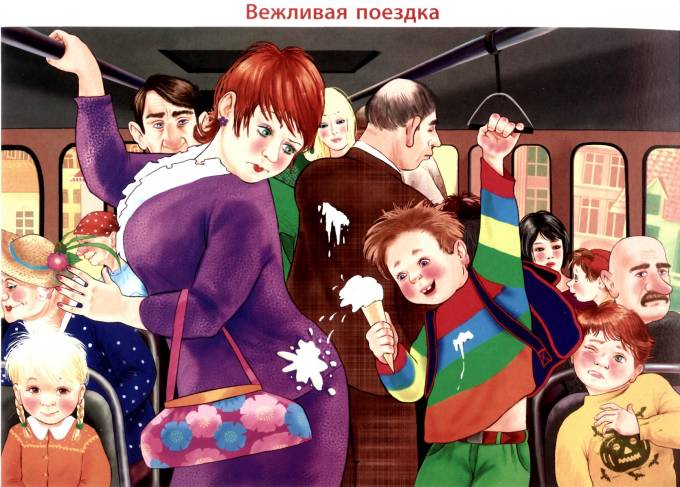 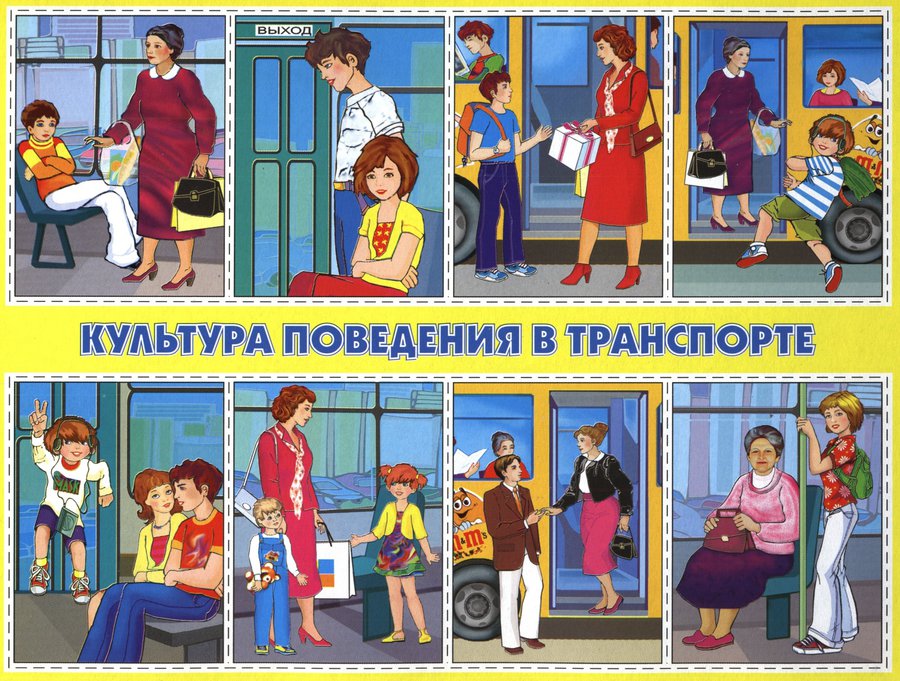 Что пассажиры сделают не так?
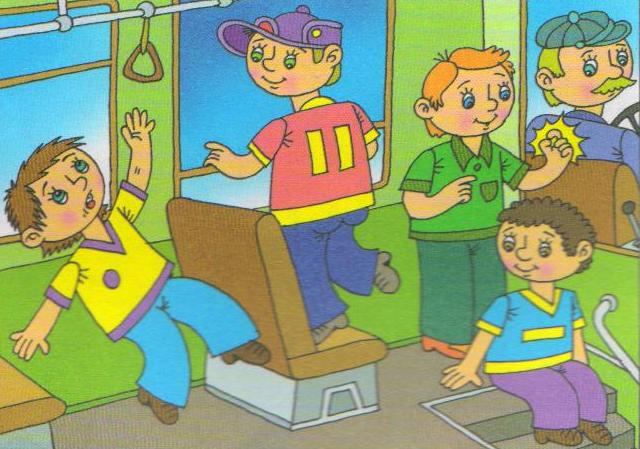 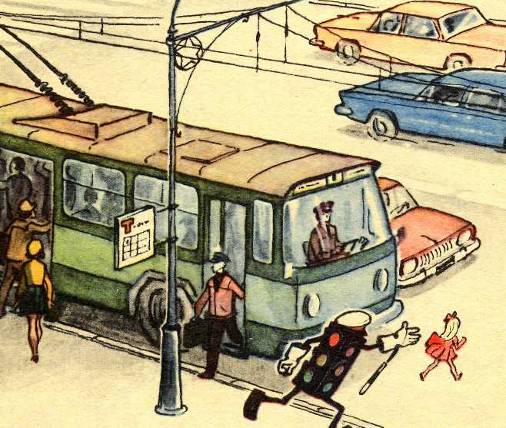 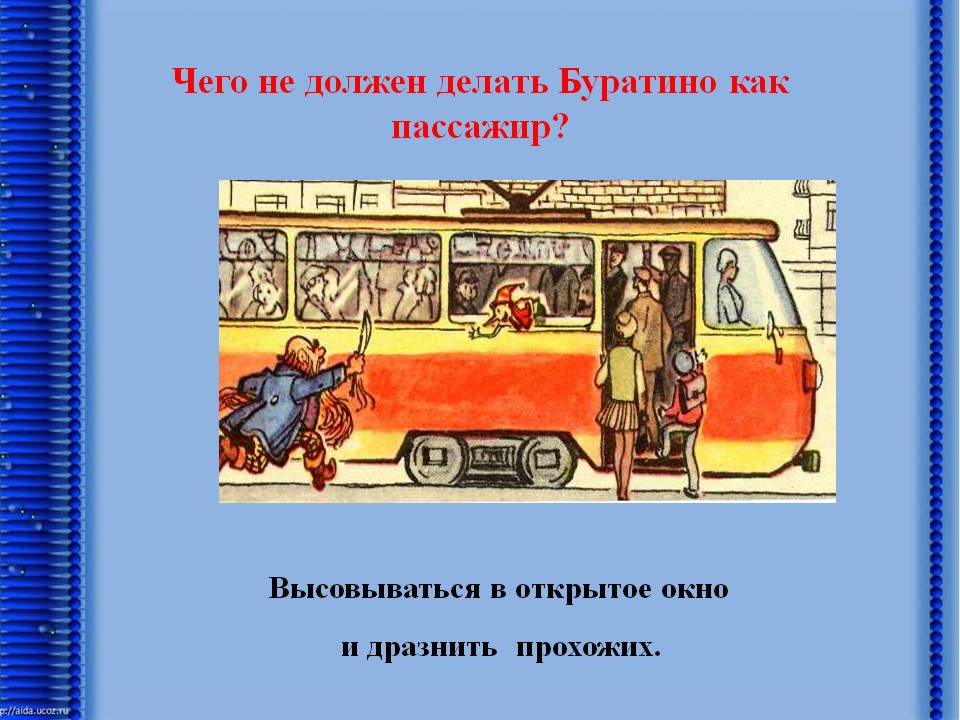